Gemeente Rijkevorsel: K-14-102: Wegen- en rioleringswerken in Looi – Looiweg - Smeel
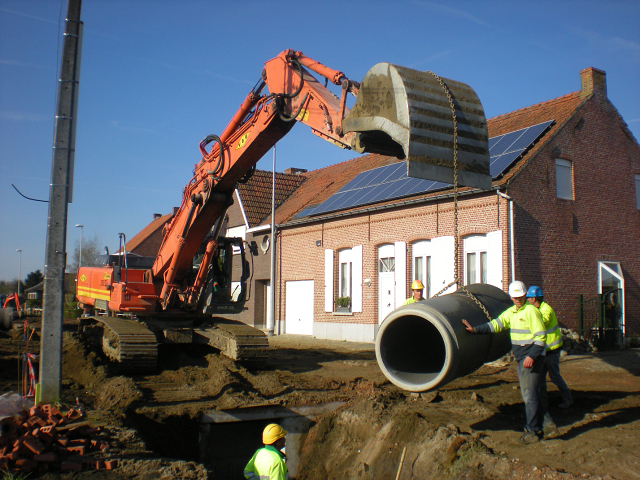 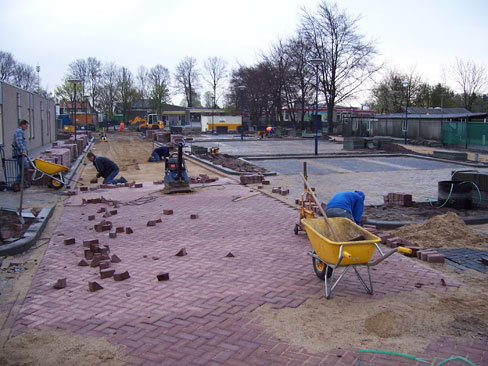 14/06/2016
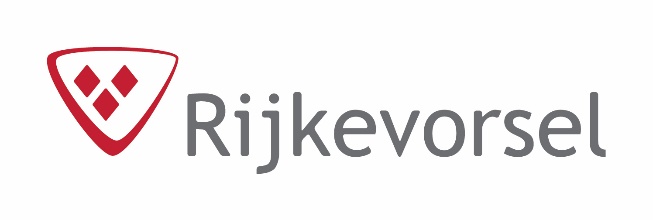 Inhoud presentatie
Voorstelling Pidpa – Riolering 

Gescheiden stelsel

Afkoppeling praktisch

Vragen ?
Voorstelling Pidpa - Riolering
Wie zijn wij en wat doen wij in Rijkevorsel ?
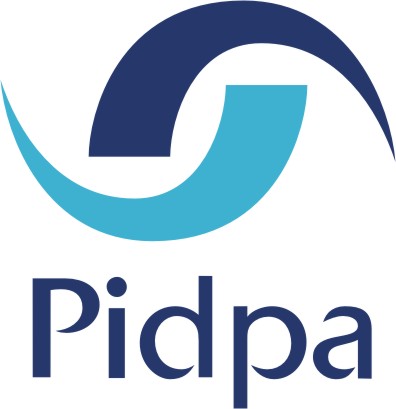 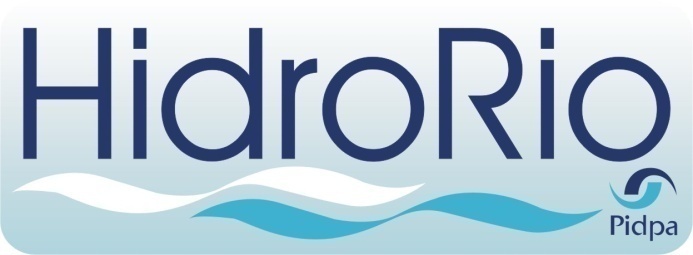 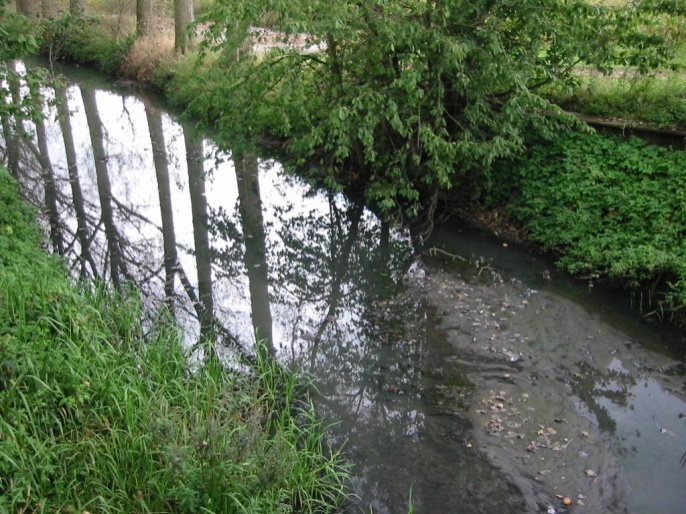 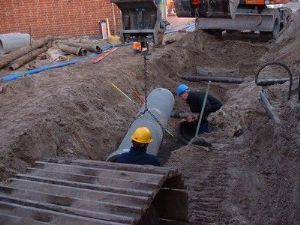 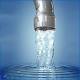 Wij zorgen voor uw water.
Zowel voor als na gebruik!
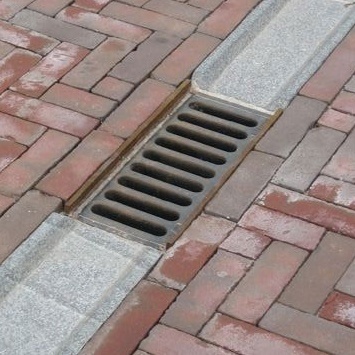 Waar vind je ons?
	
www.pidpa.be



Gratis nummer 0800 – 90 300
Contactpersoon Kurt ‘s Jongers
				– gebiedsingenieur gemeente Rijkevorsel
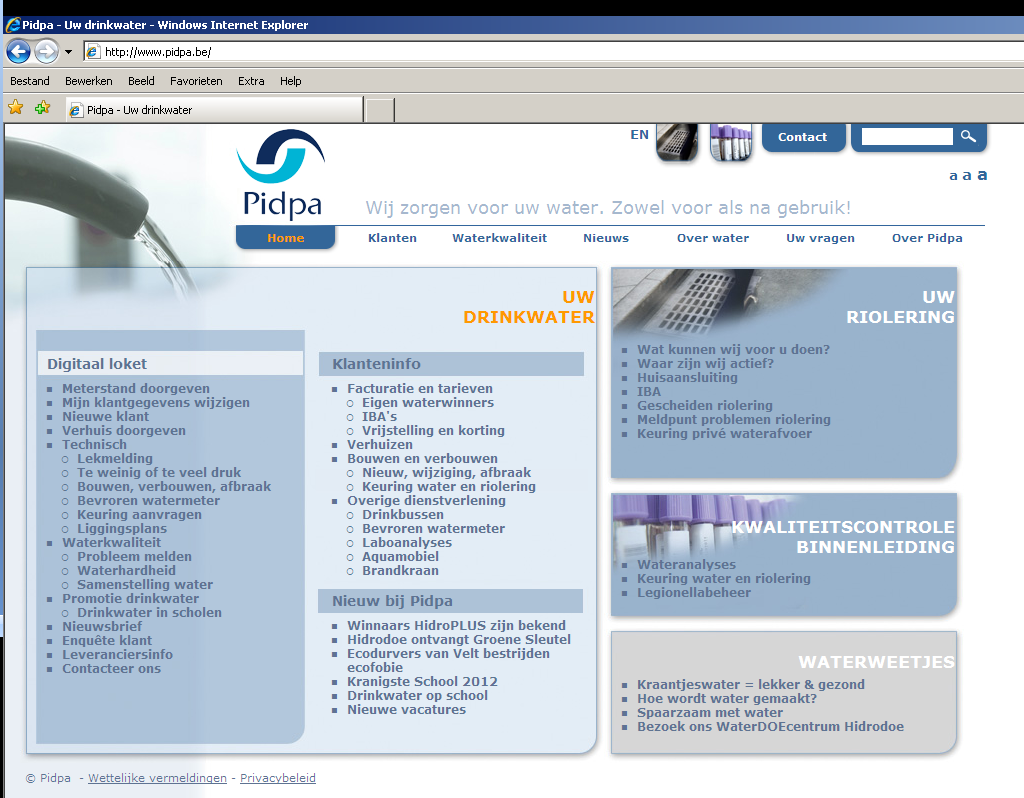 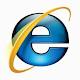 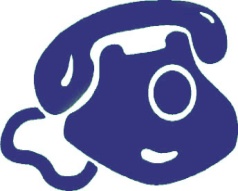 Inhoud presentatie
Voorstelling Pidpa – Riolering 

Gescheiden stelsel

Afkoppeling praktisch

Vragen ?
Bestaande toestand:


Vuil water
én 
Regenwater
↓
gracht
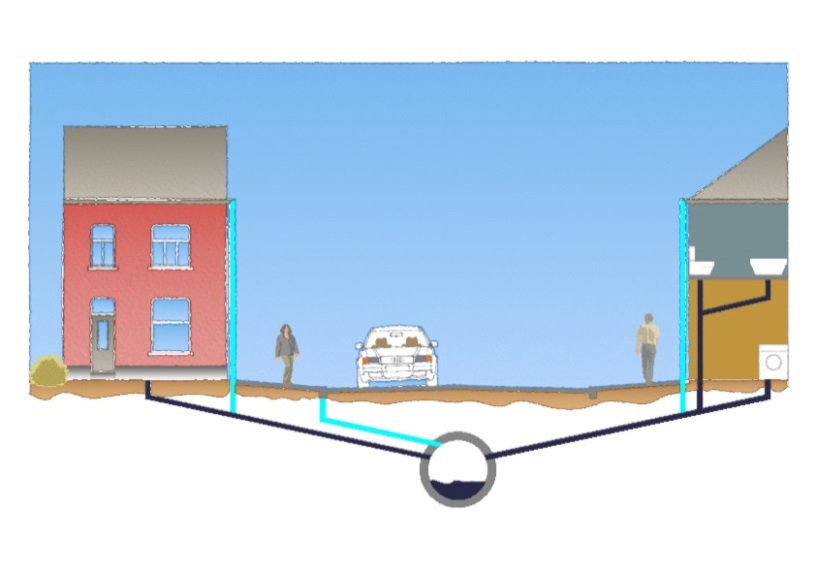 Toekomstige toestand:


Vuil water
↓
 Nieuwe Vuilwater riolering

Regenwater
↓
Nieuwe Regenwater riolering/gracht
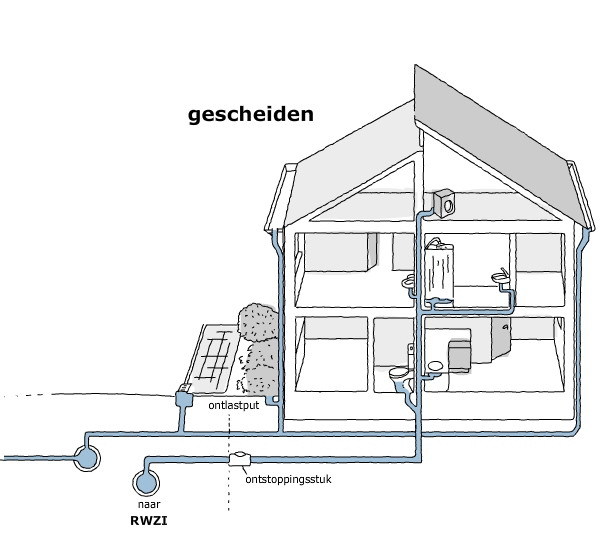 Gescheiden riolering ?
Waarom een gescheiden riolering?
Wetgeving
Afkoppeling en Pidpa Riolering
Waarom een gescheiden riolering?
Voordelen:
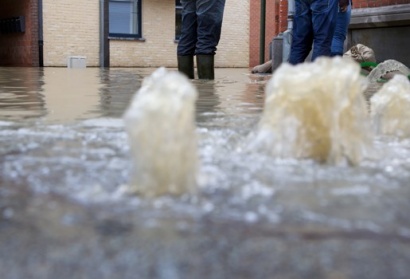 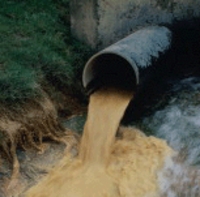 Vervuiling waterlopen tegen gaan
Betere kwaliteit waterlopen – meer vis – geen geurhinder
Wateroverlast tegen gaan
Meer buffering – minder wateroverlast
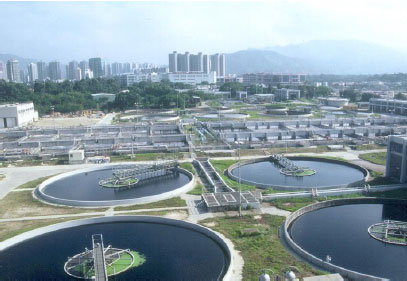 Betere werking zuiveringsinstallaties
Proper water niet extra zuiveren
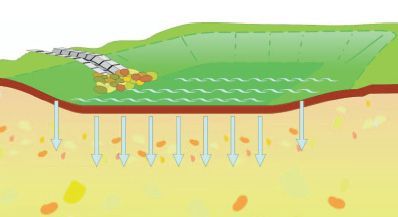 Infiltratie
Voeding grondwater
Wetgeving
Europese regelgeving (kaderrichtlijn Water):
Alle afvalwater moet gezuiverd worden
Betaald door de vervuiler

Vlaamse regelgeving: 
   Gewestelijke Stedenbouwkundige verordening hemelwater
 Voor nieuwbouw en verbouwing
 Vanaf 01/02/2005 scheiding verplicht
   VLAREM II
 Verplicht afvalwater aan te sluiten op het rioleringsnet
 Verplicht om alles te scheiden op perceelsniveau
Keuring van privé-installatie 
         vanaf 1 juli 2011
Afkoppeling en Pidpa – Riolering
Pidpa-Riolering biedt aan bewoner:

1 huisaansluitputje vuilwater (DWA)
1 huisaansluitputje regenwater (RWA) 
gratis afkoppelingsadvies hemel- en afvalwater + plaatsbezoek

Gratis keuring van privé riolering  (eventuele herkeuring is niet gratis)
Afkoppelingspremie na aanpassing op privé naar volledig gescheiden riolering  = 530€  (mits voldaan wordt aan strikte voorwaarden)
Pidpa-Riolering vraagt aan bewoner:

530 € aansluitrecht indien de woning een eerste maal wordt aangesloten 
	op de riolering
Volledige afkoppeling op privaat terrein voor HOB en OB.
Voorwaarden premie:

bouwvergunning vóór 1 februari 2005
afkoppeling voor de totale verharde oppervlakte dus ook daken en verhardingen
aanvraag van een keuring van de werken
uitbetaling van de premie afhankelijk van correcte afkoppeling (keuring in orde)
éénmalige tussenkomst → enkel voor installaties met permanent karakter
Keuring :
Wanneer?
		Vanaf het moment dat uw woning aangesloten wordt,
		d.w.z. wanneer het huisaansluitputje wordt geplaatst door de 	aannemer
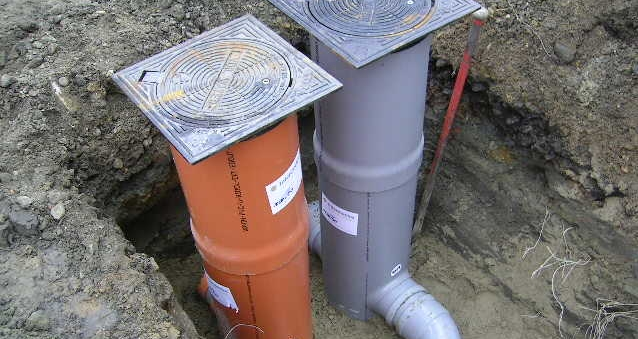 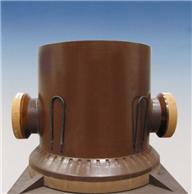 Hoe melden?
	- 0800 – 90.300 – optie 3 (keuringen)
			- Vermelding project K-14-102
	
Belang keuring?
	- Premie te verkrijgen na positieve keuring.  Premies worden enkel tot 	aan einde van het project uitbetaald.
	- Vermijd wateroverlast voor uzelf en uw buren!  Keuring geeft aan of u 	al dan niet goed heeft afgekoppeld.

Betaling keuring?
	- Op kosten van Pidpa-Riolering
	- Indien niet conform, tweede keuring op kosten van de eigenaar
Inhoud presentatie
Voorstelling Pidpa – Riolering 

Gescheiden riolering

Afkoppeling praktisch

Vragen ?
De afkoppelingen praktisch
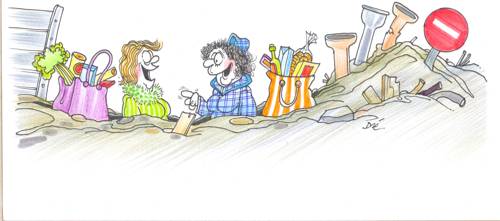 Afkoppelingen op privé
Bezoek  van een afkoppelingsdeskundige
Informatie aan te leveren aan afkoppelingsdeskundige omtrent grondplan bestaande afvoeren, oppervlakte van het dak, terrassen, …
Opmaak van een advies voor afkoppeling
Uitvoering van de afkoppelingswerken door de eigenaars
Keuring van de werken
Info ?
Pidpa – Riolering
riolering@pidpa.be
 0800-90300 + optie 5 “riolering”

Dossier K-14-102
Rijkevorsel : Looi-Looiweg-Smeel
Contactpersoon
Kurt ‘s Jongers
VRAGEN?